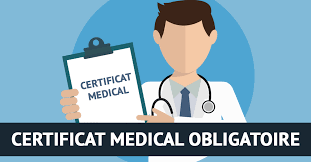 Les enjeux du certificat médicalDe la demande du patient … à la plainte ordinale
Lina WILLIATTE
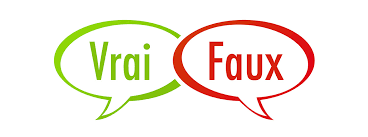 Avocat au Barreau de Lille, Cabinet WT Avocats
Professeur de droit. Faculté de Droit Université Catholique Lille
Petit rappel de la sagesse….
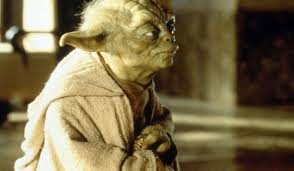 Le certificat médical ne se justifie que s’il a une raison médicale. Il n’est obligatoire que si un texte législatif ou réglementaire l’exige. 

	Dans de nombreux autres cas, il n’est pas nécessaire. 
	
	Réduire le nombre de certificats médicaux, c’est laisser du temps au médecin pour soigner ses patients…..
Qui le demande?
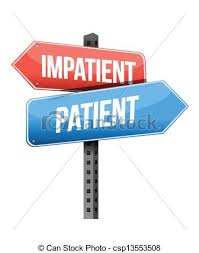 Le patient : circulaire du 27 septembre 2011
[Speaker Notes: Circulaire toujours d’actualité]
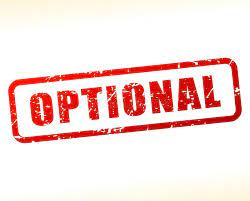 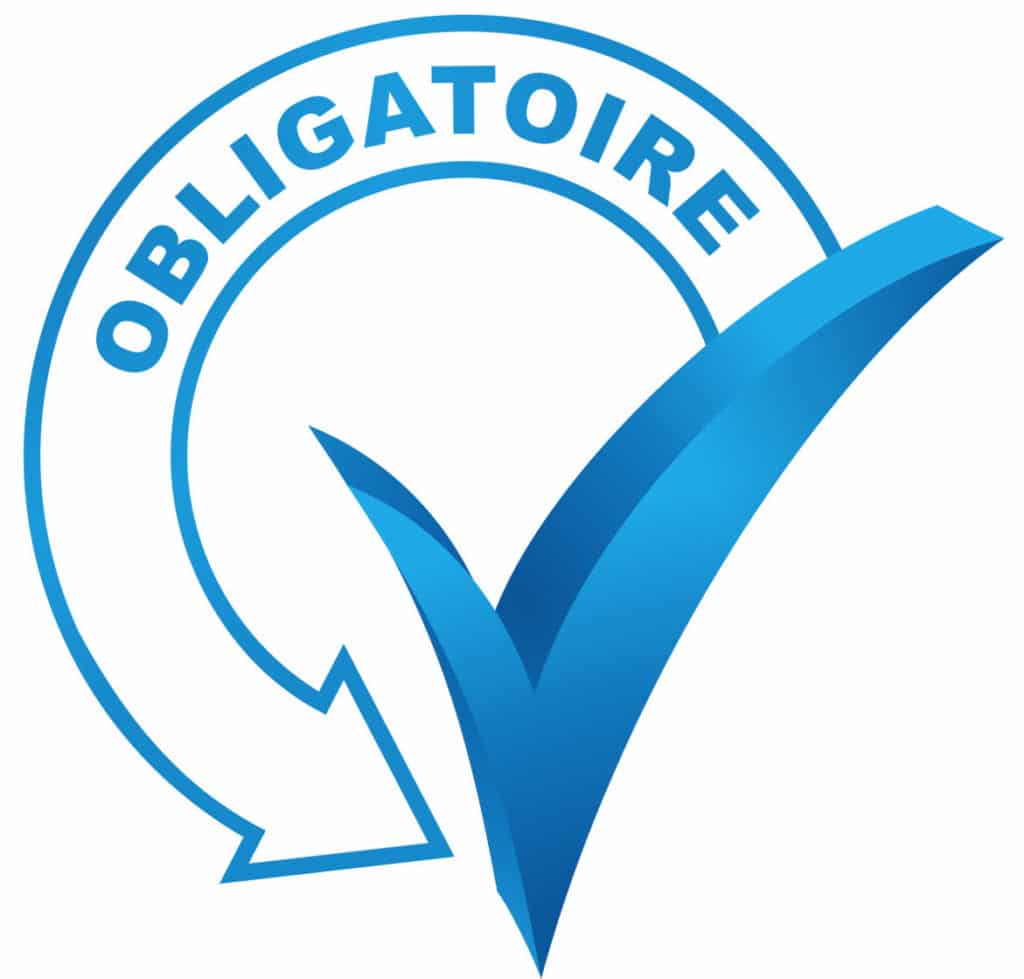 Enfants : 
Cantines scolaires  : allergies et dans le cadre d’un PAI  : pathologies lourdes /  maladies contagieuses. 

Absences  : si supérieur à 4 jours (car exonère la famille du paiement)

Education physique : uniquement pour l’inaptitude (le CM précise l’inaptitude partielle ou totale à l’EPS et sa durée)
Enfants : 

Intégration : Assistante maternelle/ Crèche/Ecole

Cantine scolaire : absence d’allergie

Absences : si inférieur à 4 jours 

Education physique : participation
[Speaker Notes: Attention: pour les cantines scolaires, le certificat médical n’est prévue qu’en cas d’allergie qui nécessite un régime alimentaire spécial
https://solidarites-sante.gouv.fr/IMG/pdf/331_annexe_certifs_medicaux.pdf]
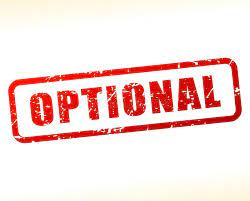 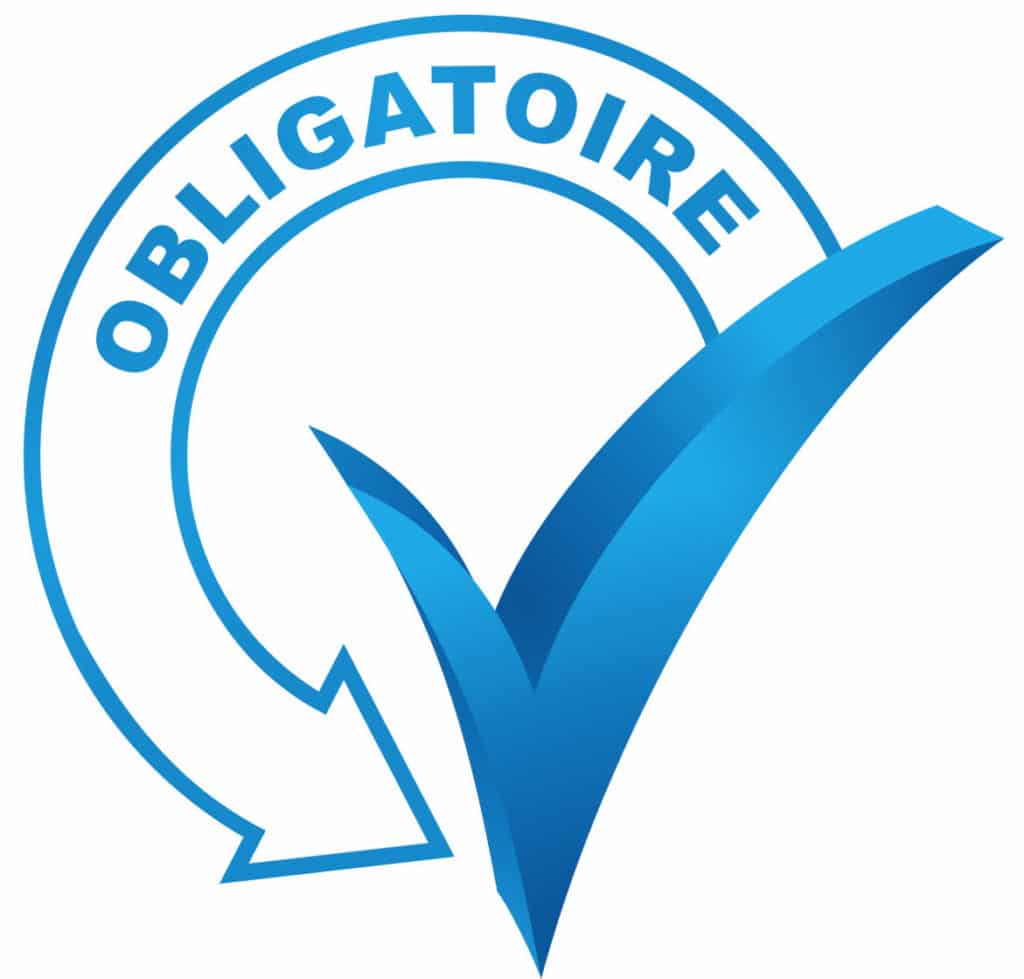 Personnes handicapées ou dépendantes 
Obtention d’un droit : allocation personnalisée d’autonomie (APA)

Employeurs : 
Certificat d’embauche
Reprise du travail
Inaptitude au poste de travail

Motif : médecin du travail
Personnes handicapées ou dépendantes 

Obtention d’un droit : toute 1er demande de prestations ou aides financières auprès des maisons départementales des personnes handicapées (MDPH)
[Speaker Notes: Attention: le dossier de demande d’APA ne nécessite pas de certificat]
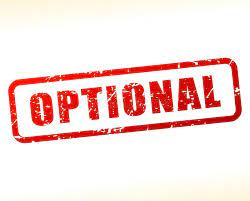 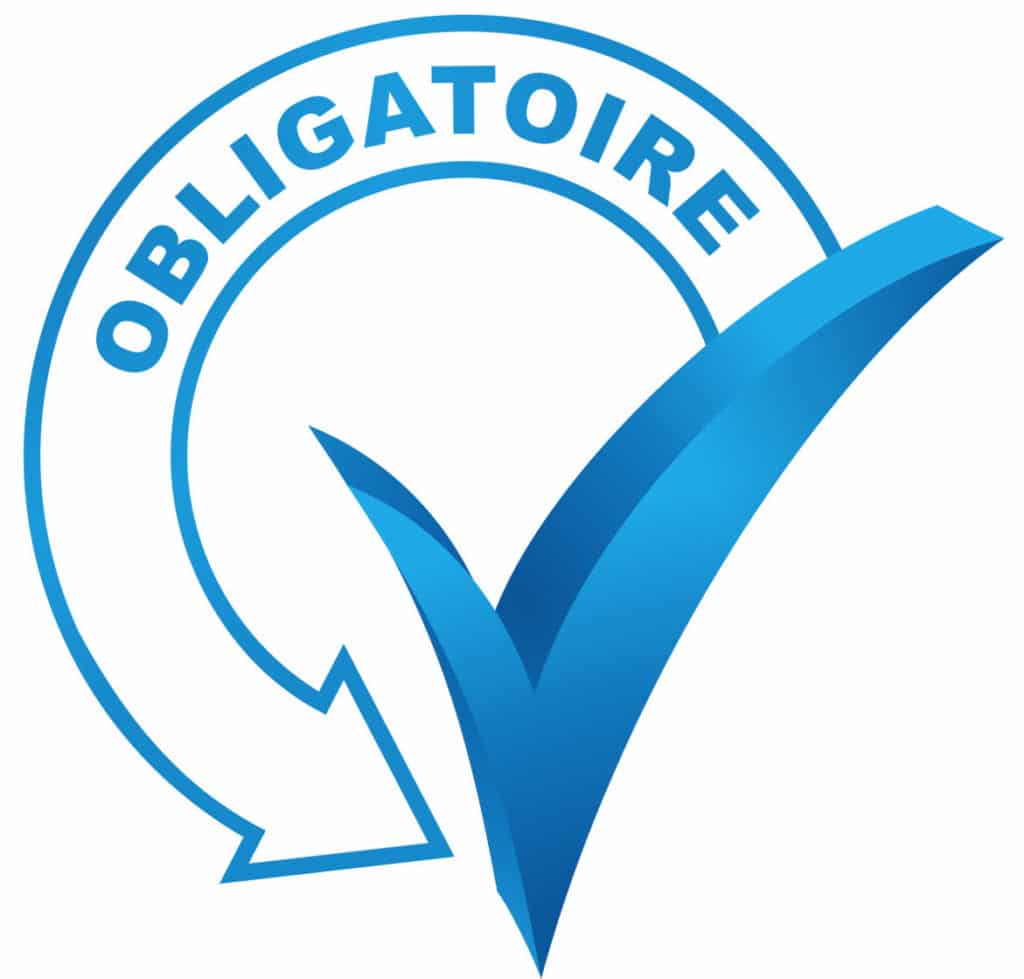 Familles de personnes décédées 
Connaissance des causes du décès
Autorisation pour le déclenchement des opérations funéraires
Aptitude à la conduite : 
Dispense du port de la ceinture de sécurité dans un véhicule
Aptitude ou inaptitude médicale à la conduite

Motif : médecin agréé par la préfecture du département.
Familles de personnes décédées 


Pour le constat du décès
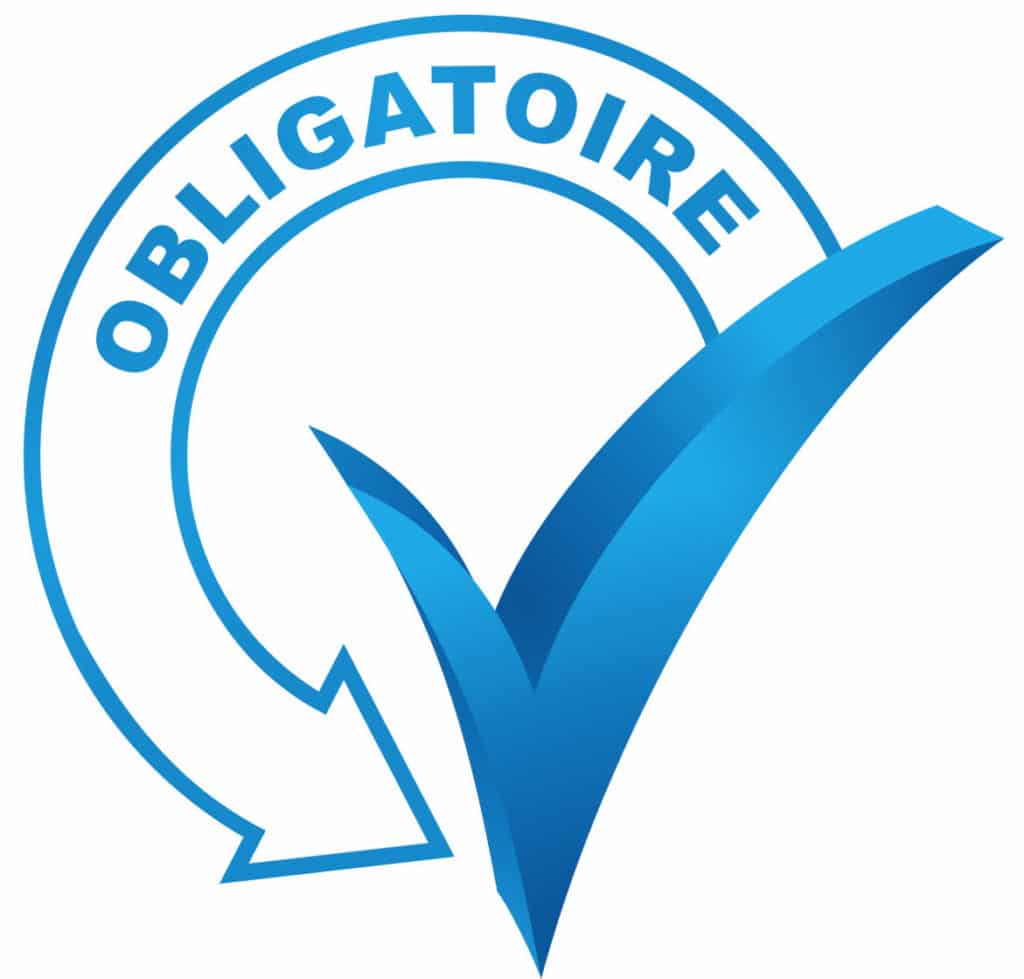 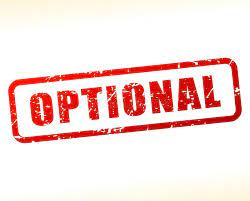 Participation aux compétitions sportives organisées par les fédérations sportives : 

= pas de certificat médical si production de la licence.
Licences sportives permettant la participation aux compétitions : 
1er demande de licence
Renouvellement de licence

= certificat médical datant de moins d’1 an.
[Speaker Notes: La condition de délivrance d’une licence ne permettant pas la compétition est également soumise à la production d’un certificat médical datant de moins d’un an]
Le CM : quelle valeur juridique?
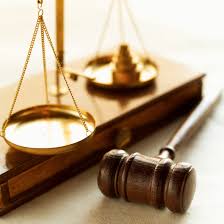 Valeur probatoire certaine mais non absolue.

Exige que le médecin auteur du certificat ait préalablement et personnellement examiné attentivement la personne concernée par le certificat qu'il a établi.

Il convient dans chaque cas d'apprécier l'opportunité de sa rédaction et sa justification en respectant la notion de prudence et de circonspection dans les termes utilisés en sachant « refuser aux solliciteurs les demandes abusives qui desservent autant le bénéficiaire que le rédacteur»
Le CM : quelle valeur juridique?
Le certificat médical doit : 

être rédigé par un médecin, 
sous forme d'un écrit sur papier libre
comportant ses qualités, son adresse, sa signature manuscrite, la date en lettres, du jour où il a été établi, ni antidatée ni postdatée, 
l'identité du demandeur, lequel « a déclaré se nommer.... »
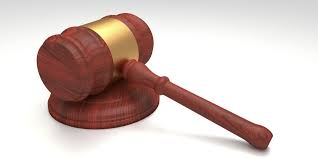 Le CM : quelle valeur juridique?
Le certificat médical = acte ayant pour objet essentiel de «constater» 
un témoignage au sens du droit. car il  contient la relation des faits auxquels son auteur a assisté ou qu'il a personnellement constatés
 
Attention : pas n'importe quel fait mais un fait médical, directement ou indirectement en relation avec l’état de santé d'un patient au cours d'une consultation médicale
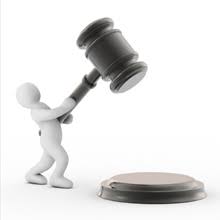 Contenu du CM
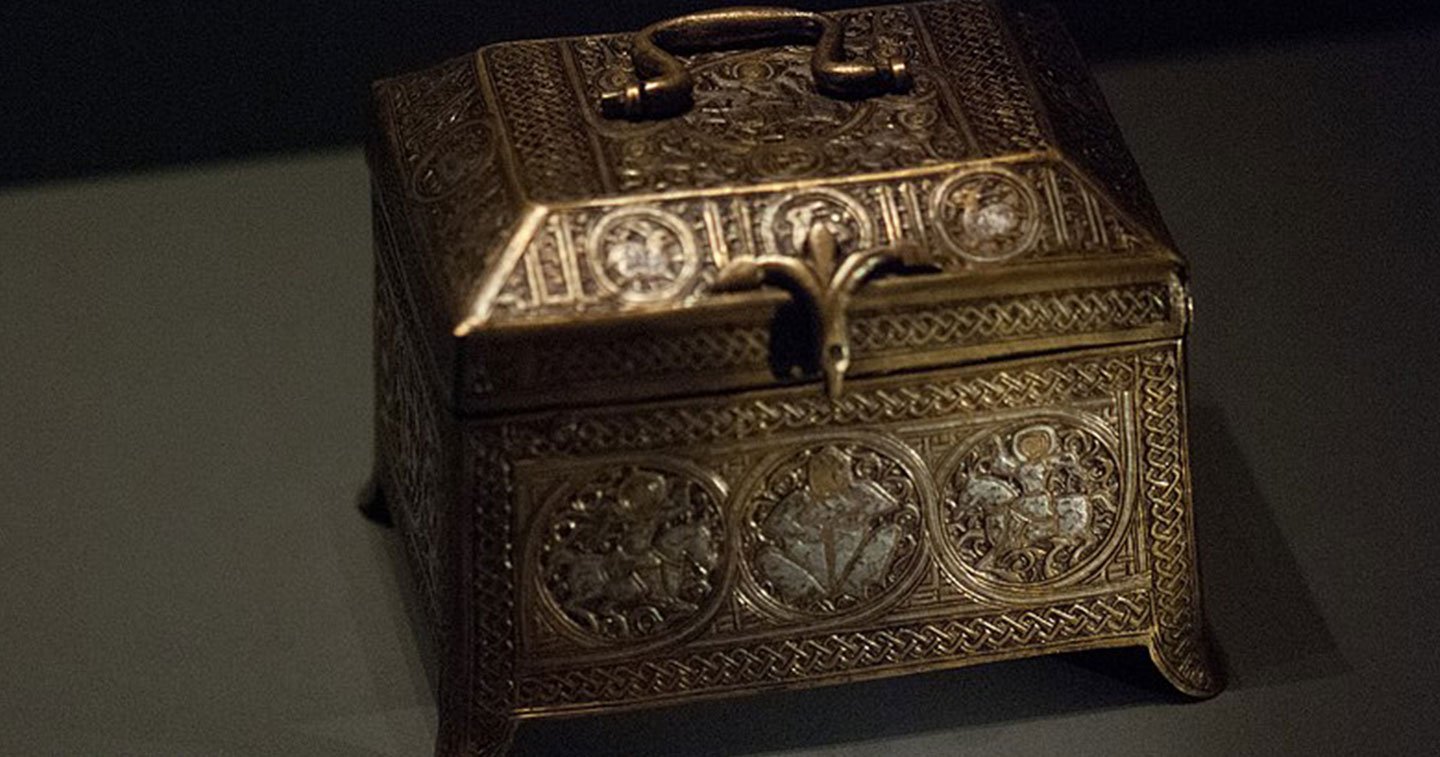 Acte médical, le certificat doit être mûrement réfléchi et ne jamais être rédigé à la hâte. 

Seuls les faits précis constatés par le médecin après consultation peuvent être rapportés en précisant « ce jour » : 
description des lésions constatées avec leurs topographies aussi précises que possible, 
éventuellement complétées d’ un schéma, 
les signes cliniques d'accompagnement, 
les résultats des examens complémentaires en précisant « d’après les documents qui m’ont été́ communiqués »
Contenu du CM
ATTENTION aux doléances et aux interprétations qu'il convient de ne pas retenir systématiquement, 
ATTENTION de ne jamais se laisser dicter les termes d'un certificat, le médecin n’étant pas « le greffier » du patient. La rédaction d'un certificat doit être exposée avec soin, son libellé doit pouvoir être justifiable le cas échéant
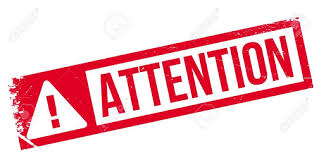 A qui remettre le CM?
A l’intéressé, quelle que soit la personne ou l'autorité destinataire du certificat

Jamais à qui que ce soit, à l'insu du patient ou sans consentement, en dehors des dérogations prévues par le code pénal : en cas de réquisition, le certificat est nécessairement remis l'autorité qui sollicite la réquisition.
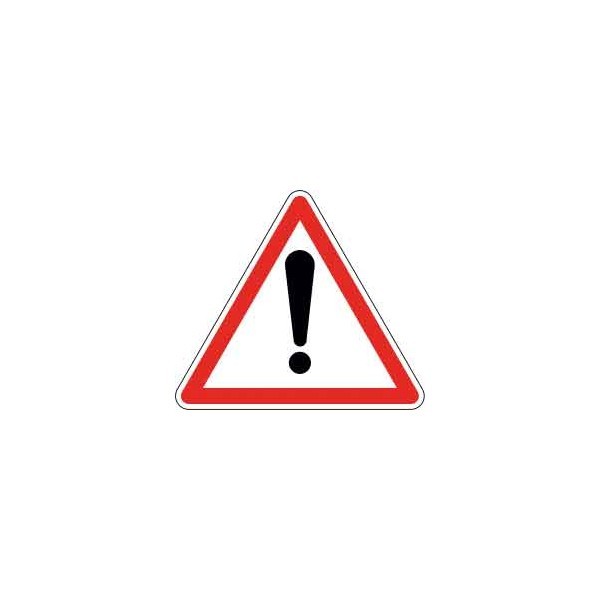 A qui remettre le CM?
Quid des mineurs ? les certificats sont remis aux titulaires de l'autorité parentale ou au mineur lui-même, sous réserve des dispositions de l’article 1111-5 CSP
Quid des incapables majeurs ?  les certificats sont remis aux tuteurs et pas aux curateurs
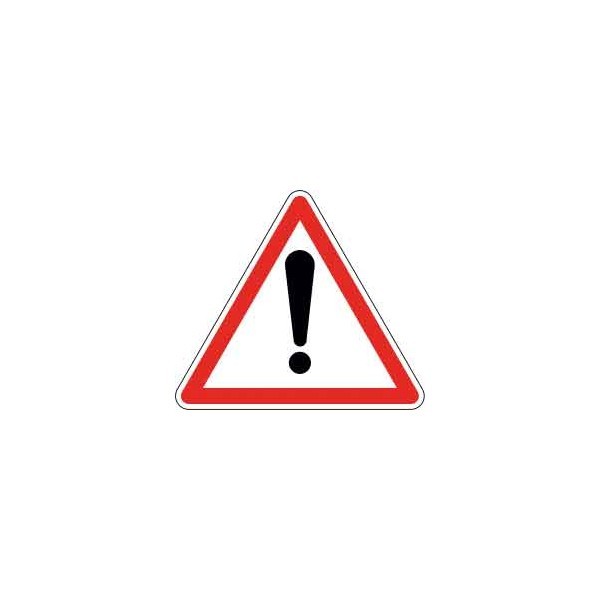 QUELLES RESPONSABILITES?
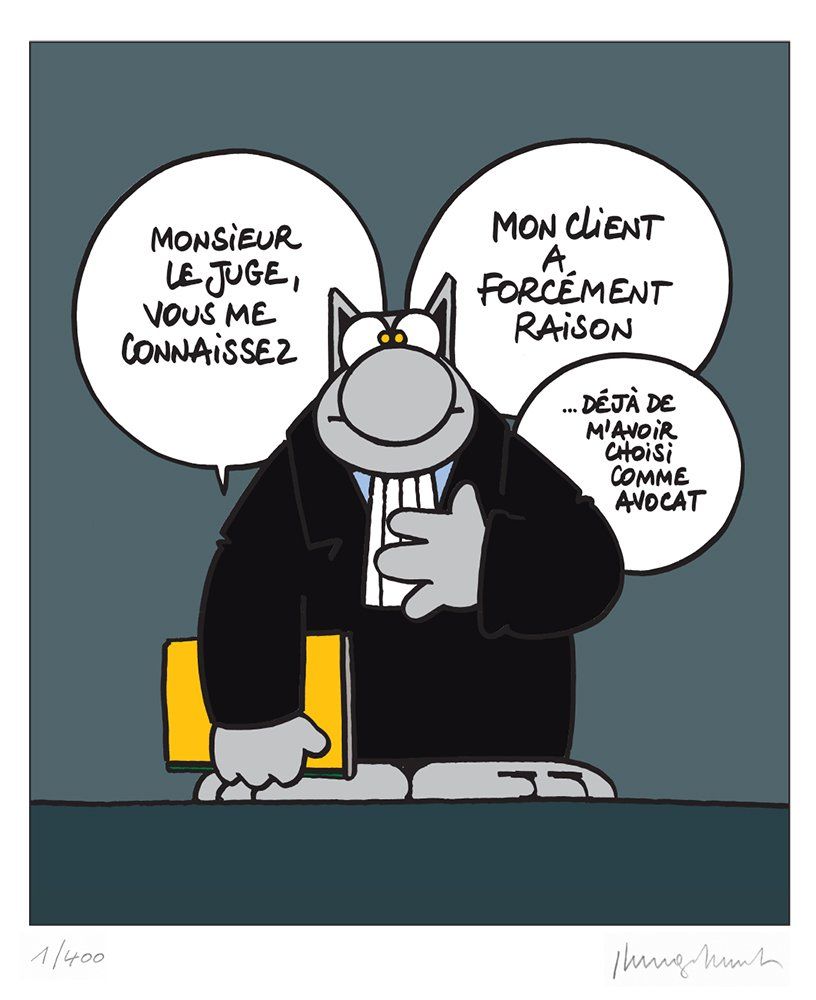 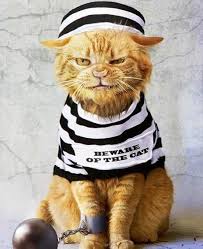 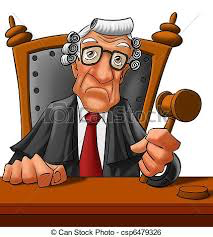 Docteur « j’m pô les juristes »
Initiative de la procédure : 
VICTIME
Responsabilité CIVILE
But :

INDEMNISER
Responsabilité ADMINISTRATIVE
VICTIME 
PRÉFET / ARS
Nécessité

 de
Démontrer

 une faute.
But :

RÉPRIMER

Au nom de la société 
Au nom de la profession
Au nom de l’établissement
Responsabilité PENALE
PROCUREUR
(possibilité pour la victime de se constituer partie civile)
Responsabilité ORDINALE
PATIENT / ASS. MALADIE ARS / CONFRÈRES
FOCUS : Responsabilité pénale
Article 441-7 CP
Est puni d'un an d'emprisonnement et de 15 000 euros d'amende le fait :
1° D'établir une attestation ou un certificat faisant état de faits matériellement inexacts ;
2° De falsifier une attestation ou un certificat originairement sincère ;
3° De faire usage d'une attestation ou d'un certificat inexact ou falsifié.
Les peines sont portées à trois ans d'emprisonnement et à 45 000 euros d'amende lorsque l'infraction est commise en vue de porter préjudice au Trésor public ou au patrimoine d'autrui, soit en vue d'obtenir un titre de séjour ou le bénéfice d'une protection contre l'éloignement.
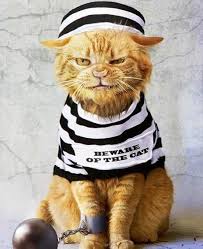 [Speaker Notes: Ajout en fin de l’article suite à modif par loi n°2018-778 du 10 septembre 2018]
C’est à dire……
Article 313-2 CP 

Les peines sont portées à sept ans d'emprisonnement et à 750000 euros d'amende lorsque l'escroquerie est réalisée :
1° Par une personne dépositaire de l'autorité publique ou chargée d'une mission de service public, dans l'exercice ou à l'occasion de l'exercice de ses fonctions ou de sa mission ; (…) 
5° Au préjudice d'une personne publique, d'un organisme de protection sociale ou d'un organisme chargé d'une mission de service public, pour l'obtention d'une allocation, d'une prestation, d'un paiement ou d'un avantage indu.
Les peines sont portées à dix ans d'emprisonnement et à 1 000 000 Euros d'amende lorsque l'escroquerie est commise en bande organisée.
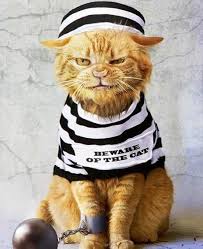 FOCUS : Responsabilité ORDINALE
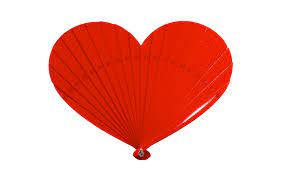 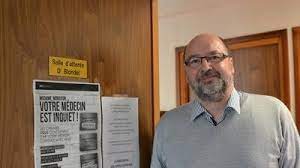 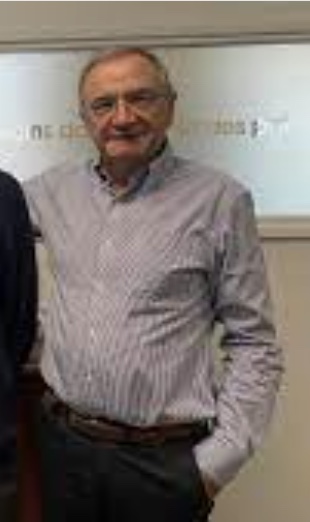 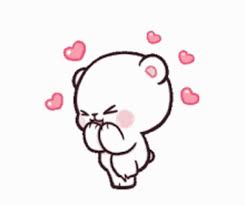 [Speaker Notes: Ajout en fin de l’article suite à modif par loi n°2018-778 du 10 septembre 2018]
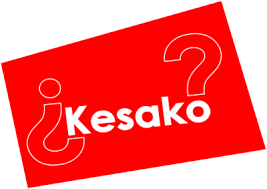 Responsabilité ordinale
En cas de manquement aux règles déontologiques (atteinte à l’honneur ou à l’indépendance de la profession, devoir de loyauté, de probité...) ces professionnels de santé peuvent faire l’objet d’une procédure disciplinaire.

C’est la juridiction ordinale qui est en charge de sanctionner ces praticiens. 

Point d’attention : depuis l’entrée du Code de déontologie médicale dans le Code de la santé publique, le juge judiciaire peut faire application aussi du Code de déontologie médicale et sanctionner un médecin à ce titre.
Les recommandations
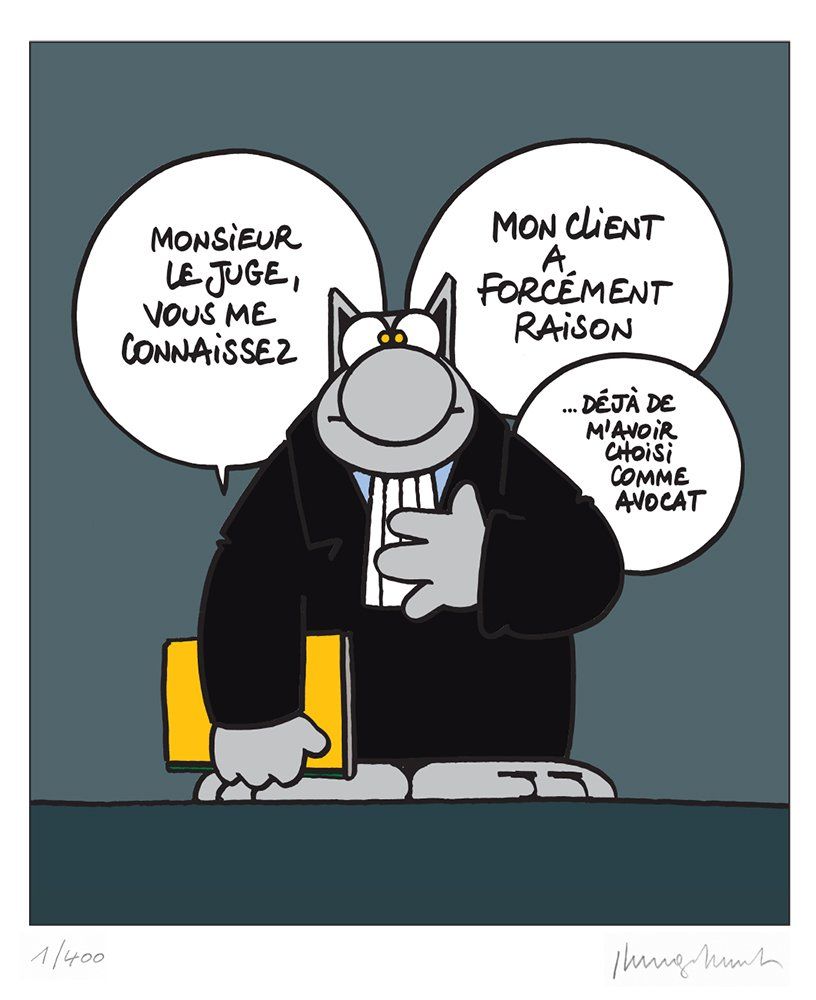 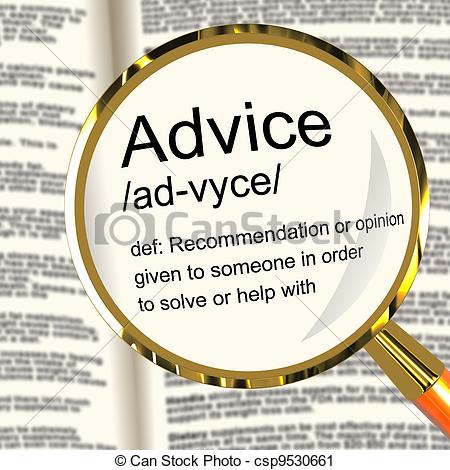 Recommandations…..
1- Faire état dans le certificat de l’apparence des déficiences constatées ou de la particulière vulnérabilité́ de la victime examinée. 
2- Lorsque la victime ne maîtrise pas la langue française et que le médecin ne maitrise pas la langue de la victime, il est recommandé de faire appel, avec son consentement, à un interprète. 
3- Lorsque la victime présente une difficulté ou une impossibilité d’expression, il est recommandé de faire appel, avec son consentement, à un assistant de communication.
Recommandations…..
4- En cas de constatation de maltraitance chez l’enfant, la protection de l’enfant prime sur la rédaction du certificat et il est recommandé d’hospitaliser l’enfant, de manière à l’éloigner du danger et à réaliser une évaluation multidisciplinaire (sociale, psychologique, médicale, judiciaire).
Recommandations…..
5- Rédaction : 
d’exprimer, au présent de l’indicatif, les constatations faites et certaines ; 
de rédiger le certificat en français, sur papier libre, de préférence dactylographié;
de proscrire l’emploi du conditionnel ;
d’éviter les omissions et la sur description dénaturant les faits ;
de ne pas interpréter les faits ; 
de mots connotés, tels que « harcèlement », sauf s’il s’agit des dires de la victime, auquel cas ils seront rapportés entre guillemets sous la forme « X dit avoir été́ victime  de... », « la victime déclare... », « selon les dires de la victime... »
Recommandations…..
L’identification du médecin signataire (nom, prénom, adresse, numéro d’inscription à l’ordre des médecins) et la prestation de serment si le médecin a été́ requis par les autorités judiciaires et s’il ne figure pas sur la liste des experts (prestation de serment par écrit selon la formulation indiquée dans la réquisition), 
 L'identification (nom, prénom, date de naissance) de la victime (en cas de doute sur son identité, le médecin notera l'identité alléguée par la victime, entre guillemets, sous la forme « me déclare se nommer... »), 
 L’identification du représentant légal (nom, prénom) s’il s’agit d’un mineur ou d’un majeur protégé (en cas de doute sur son identité, le médecin notera l'identité alléguée par le représentant légal, entre guillemets, sous la forme « me déclare se nommer... »)
Recommandations…..
De porter la mention « certificat établi à la demande de... (en précisant le nom de la victime ou du représentant légal, s’il s’agit d’un mineur ou d’un majeur protégé́) et remis en main propre » ou la mention « certificat établi sur réquisition de... » (en précisant le nom et la fonction  du requérant) ; 
 de signer, à la main, le certificat (en plus du cachet d’authentification) qui comporte la date, l’heure et le lieu de l’examen et la date, l’heure et le lieu de la rédaction du certificat (qui peuvent avoir lieu à des moments et lieux différents) ;  
 de ne jamais se prononcer sur la réalité des faits ni affirmer la responsabilité́ d’un tiers, et de ne pas se prononcer sur le caractère volontaire ou involontaire des violences ; 
 de conclure en précisant la durée (en toutes lettres) de l’ITT (sauf si le médecin est dans  l’impossibilité de la déterminer;
 Conserver un double.
Professeur Lina Williatte 
Université Catholique de Lille
60 boulevard Vauban
59 000 Lille

Tel : 06 84 08 95 75
Mail : lwilliatte@williatte-avocats.fr

Avocat au Barreau de Lille
Cabinet WT Avocats